Campagne d’évaluation des enseignements
Communiquer avec sa communauté étudiante
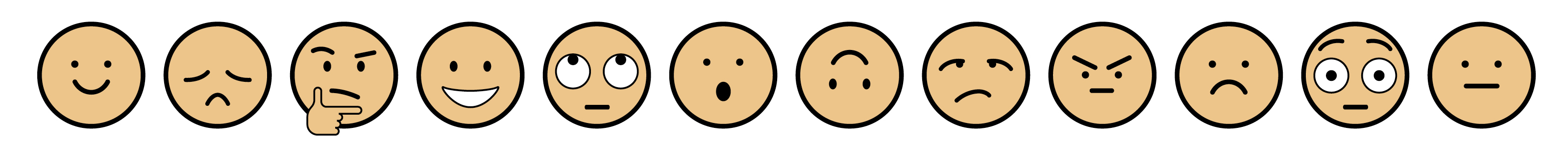 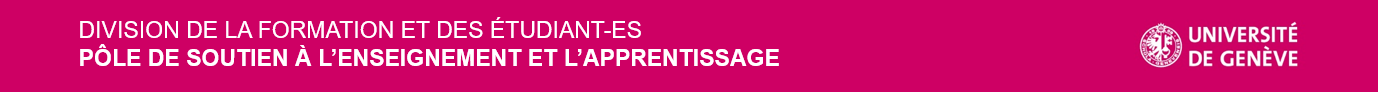 [Speaker Notes: Ce support vous permet de communiquer avec vos étudiantes et étudiants sur l’évaluation de votre enseignement afin d’assurer leur participation active dans les enquêtes en ligne.

Vous pouvez modifier ce support selon vos besoins, vos souhaits.]
C’est quoi ?
L’évaluation des enseignements me permet en tant qu’enseignant‑e de :
connaître votre point de vue sur mon enseignement 
récolter votre avis sur ce qui a bien fonctionné 
ou moins bien fonctionné 
de trouver des pistes d’amélioration 

En contribuant, vous participez à une démarche responsable, collective et participative !
[Speaker Notes: Expliquez à vos étudiantes et étudiants ce qu’est l’évaluation des enseignements.]
C’est important !
Pour moi, c’est important car…

Cela vous donne l’occasion de communiquer avec moi
Cela me permet de m’améliorer et développer mes compétences
Cela permet d’améliorer la qualité de l’enseignement
Cela développe votre esprit critique
[Speaker Notes: Expliquer à vos étudiant-es pourquoi, en particulier pour vous, c’est important qu’elles et ils participent à l’évaluation de votre unité d’enseignement. 
Cette année, y a-t-il un enjeu pour vous ? Pour la faculté ? Pour l’UNIGE ?]
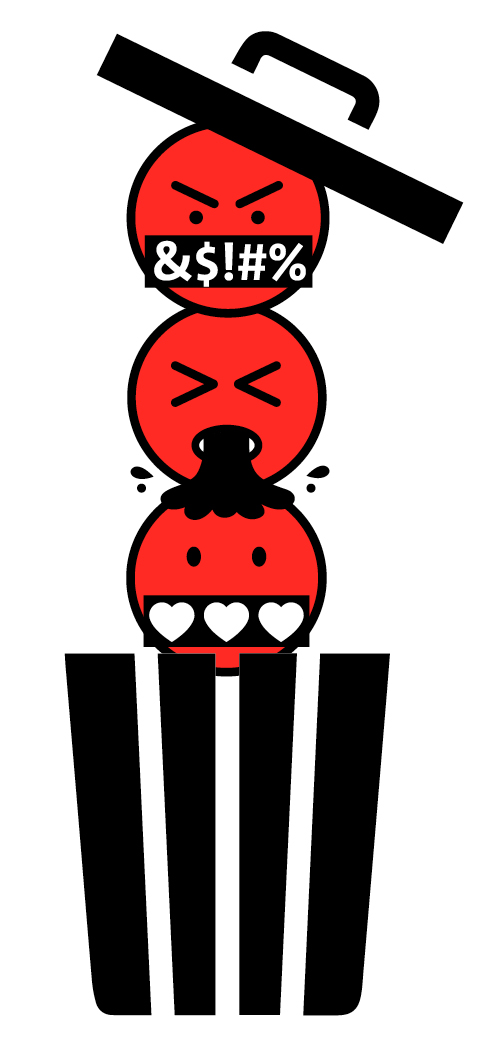 jevaluemoncours.unige.ch
L’anonymat ne justifie pas des propos inadéquats (insultes, sexisme, racisme, diffamation, etc.) !
Donnez votre avis de manière intelligente et constructive
La violence écrite peut être pénalement répréhensible
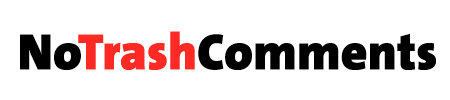 [Speaker Notes: Sur le site web de Vie de Campus, il existe un guide complet pour les étudiant-es :  https://jevaluemoncours.unige.ch/

Depuis mars 2023, la Directive sur la protection de la personnalité et gestion des conflits dans les relations d’études considère que la violence écrite « peut être réalisée sur papier comme par l’utilisation d’outils technologiques. Elle peut être anonyme, notamment en cas de commentaires injurieux dans l’évaluation des enseignements ». (memento.unige.ch/doc/0363) (art.3, al.7)]
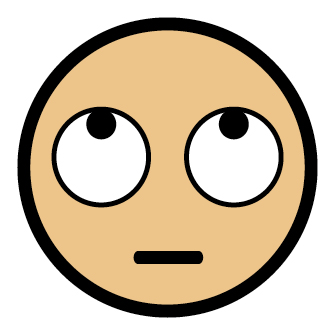 Evaluer, c’est se poser les bonnes questions : développez votre esprit critique! 
Avant de remplir un questionnaire d’évaluation, remémorez-vous les éléments qui ont facilité vos apprentissages, ou au contraire, ceux qui les ont limités. 

Un bon commentaire, c’est un commentaire : 
compréhensible
sélectif
spécifique
constructif
respectueux
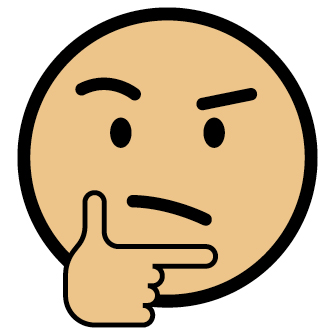 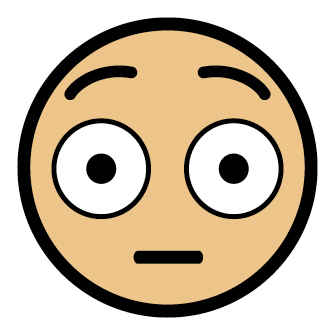 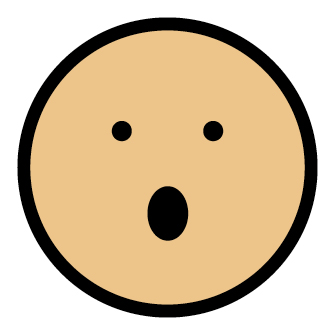 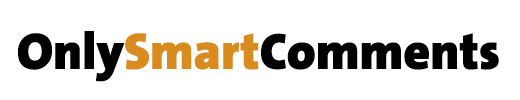 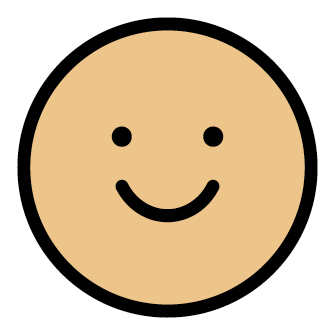 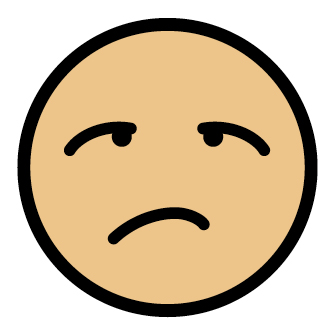 On prend le temps ensemble!
15 min pour répondre
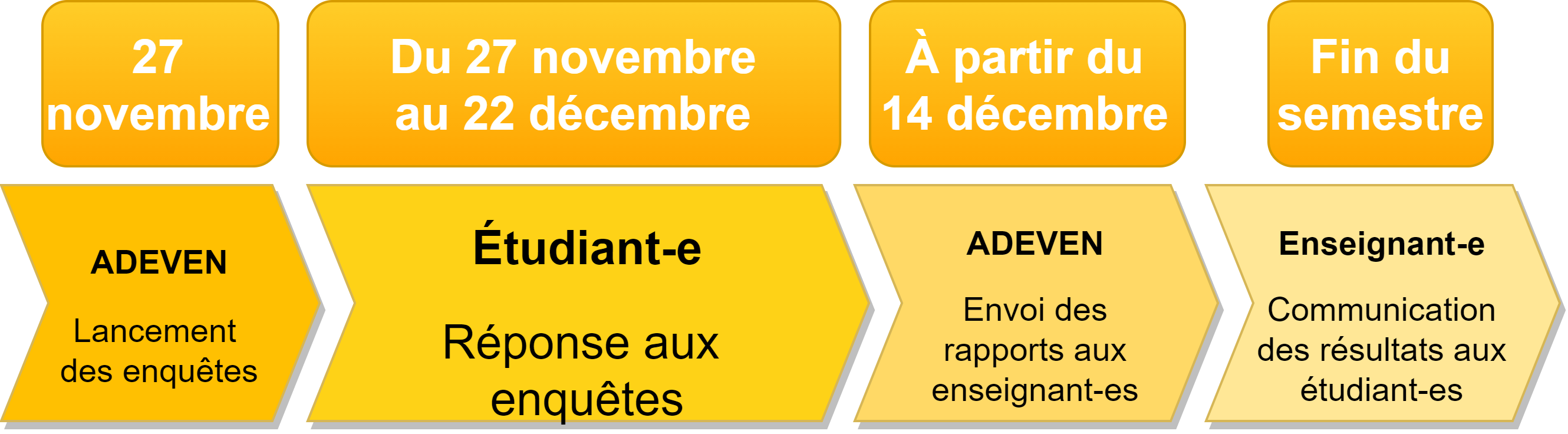 Vous avez reçu un email de l’équipe ADEVEN
Vous cliquez sur le lien pour répondre au questionnaire
Vous pouvez aussi y accéder depuis Moodle ! 

Anonyme 
Données confidentielles
Comment?
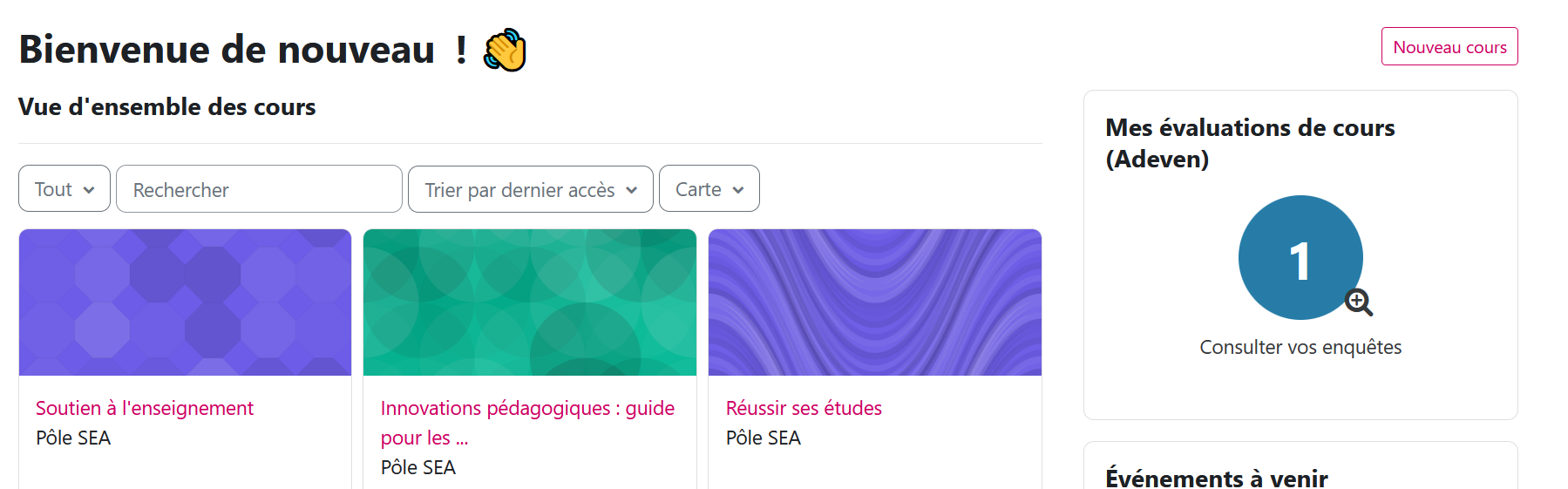 [Speaker Notes: Donnez des consignes claires aux étudiantes et étudiants. 
Nous vous recommandons de prendre 15 minutes au DEBUT d’une prochaine séance de cours pour fournir ces consignes et leur laisser le temps de répondre au questionnaire.

C’est une stratégie que nous recommandons fortement car elle permet d’avoir des taux de réponse importants.

Affichez ensuite votre propre espace Moodle pour visualiser le taux de réponse en direct !]